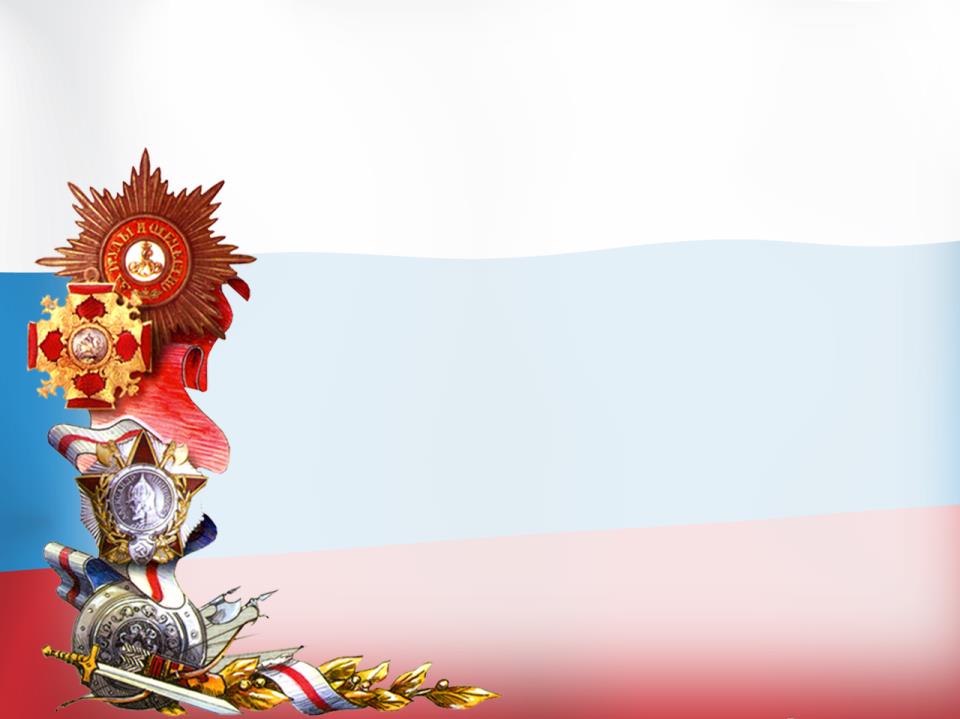 Муниципальное образовательное учреждение Брейтовская средняя общеобразовательная школа
Воспитание гражданина,
патриота своего  Отечества
через организацию
Деятельности
Школьной республики
 «Маленькая страна»
И историко-военно-патриотического клуба «стратилат»
Автор: Шмагина И.М., 
зам директора по
 воспитательной работе
с.Брейтово 2015 год
Цель: создание условий, способствующих развитию гражданских, патриотических, интеллектуальных, духовных и физических качеств личности обучающихся.
Инаугурация президента
Школьной республики
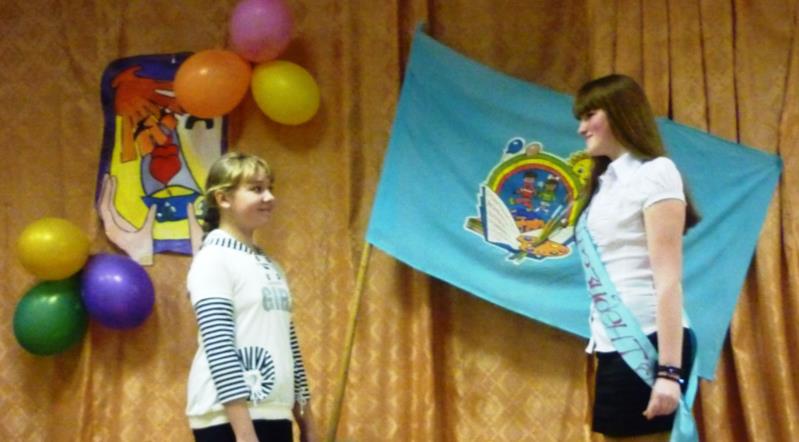 Инаугурация президента
Школьной республики
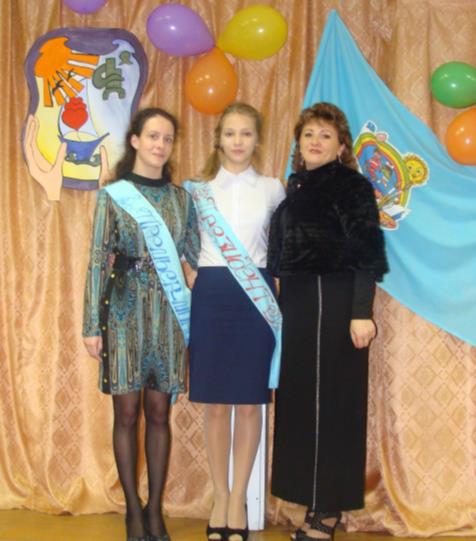 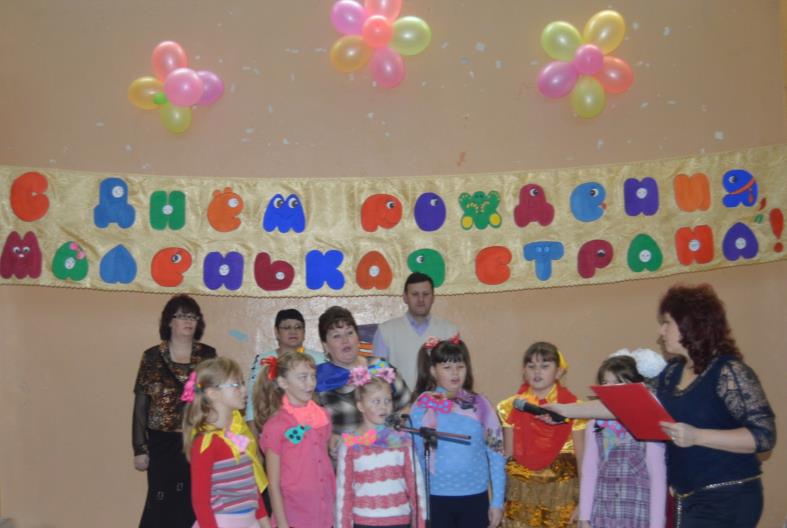 Занятия клуба
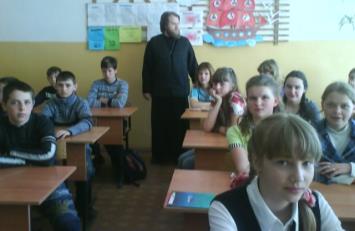 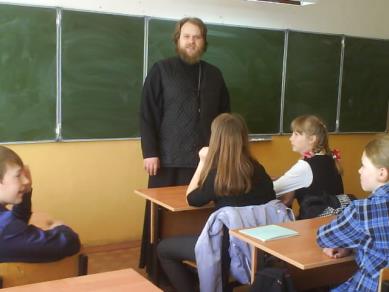 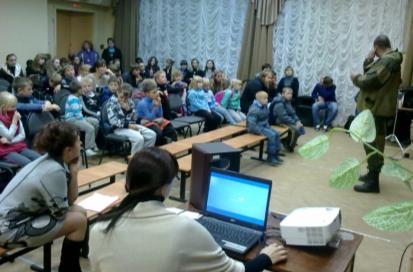 Практические занятия
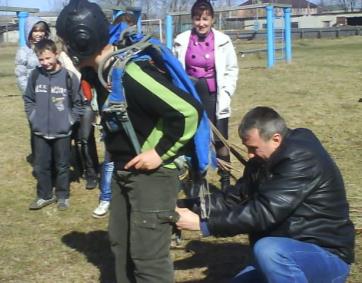 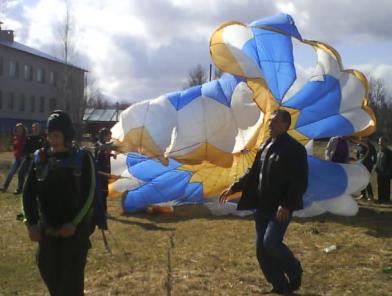 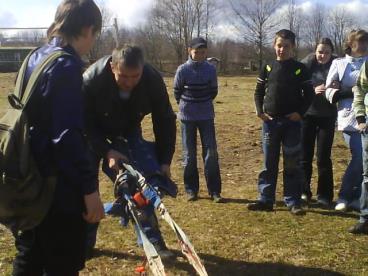 Практические занятия
 «Оказание первой медицинской помощи»
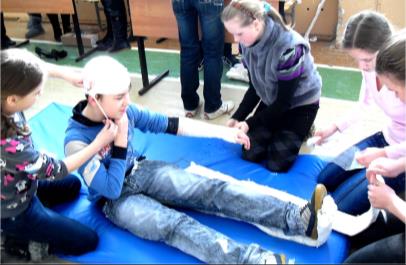 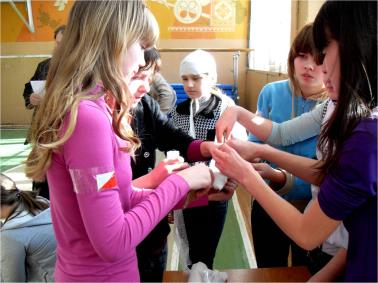 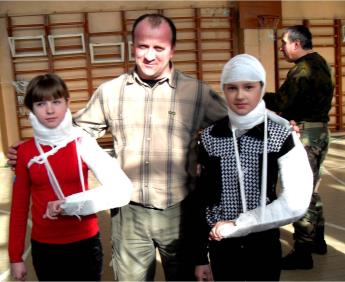 Первые сборы
«1000-летие Ярославии»
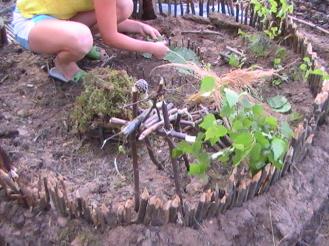 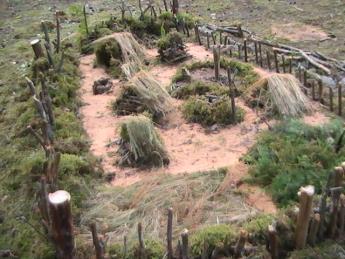 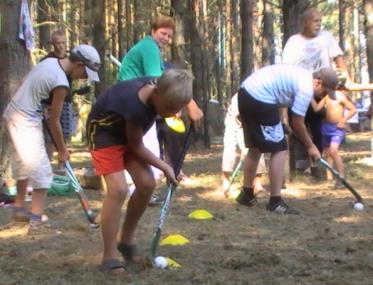 вторые сборы
«Вечевая Русь»
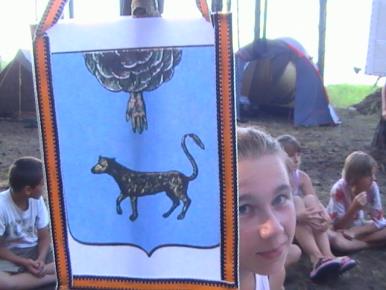 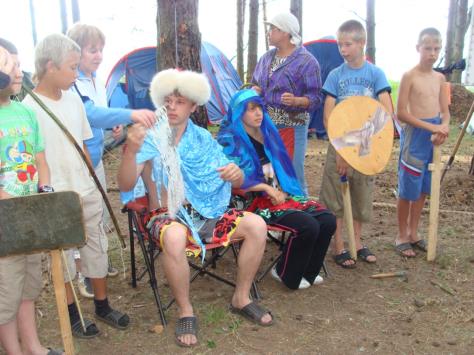 вторые сборы
«Вечевая Русь»  Мастер-классы
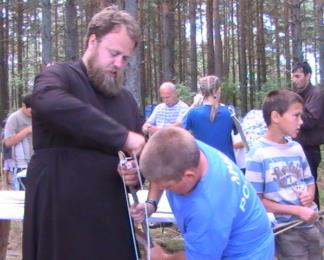 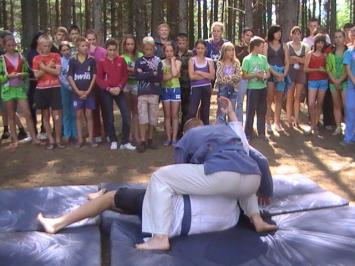 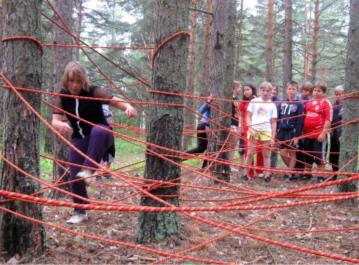 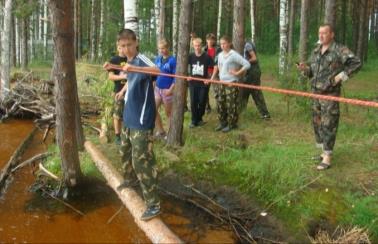 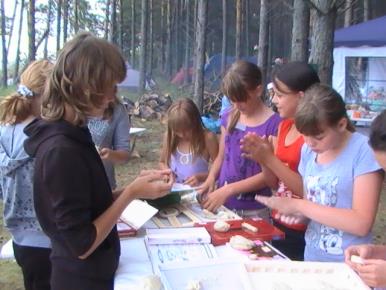 вторые сборы
«Вечевая Русь»
Мастер-классы
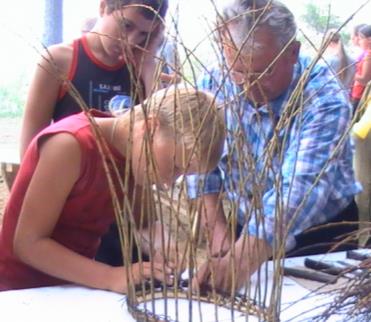 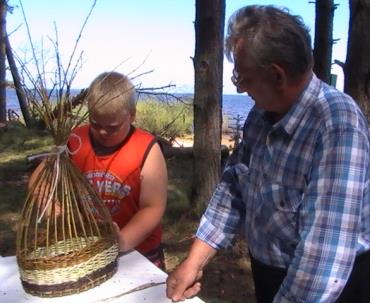 третьи сборы
«200-летие победы русского народа в Отечественной войне 1812 года»
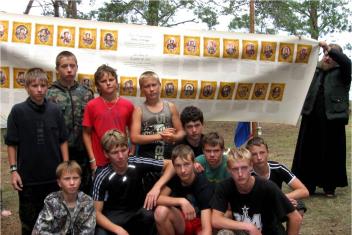 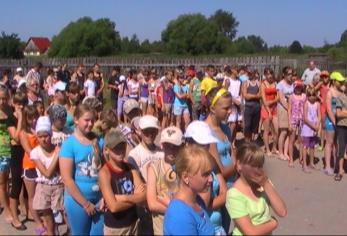 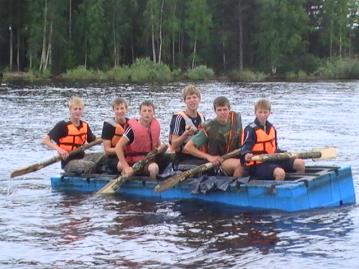 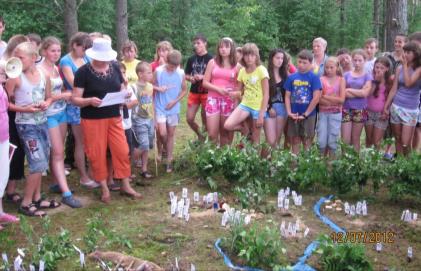 четвёртые сборы
«олимпийское движение»
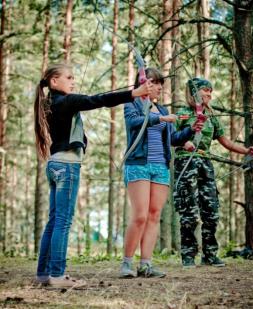 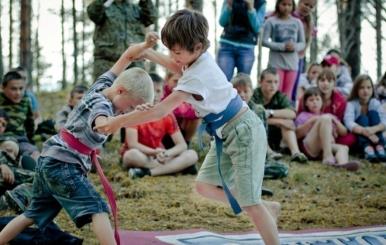 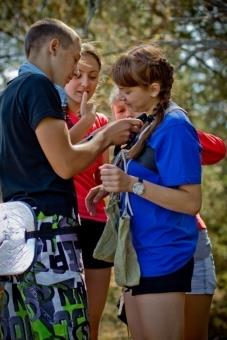 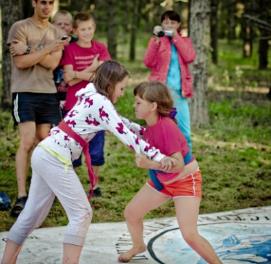 четвёртые сборы
«олимпийское движение»
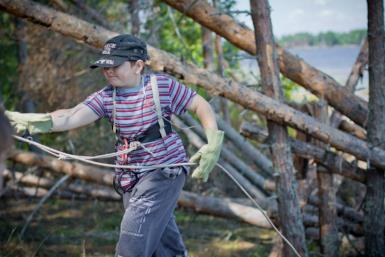 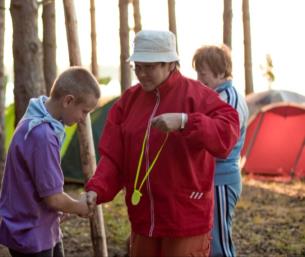 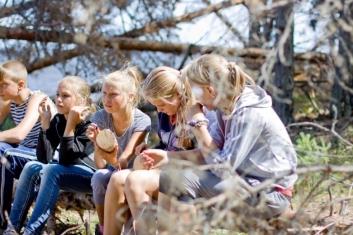 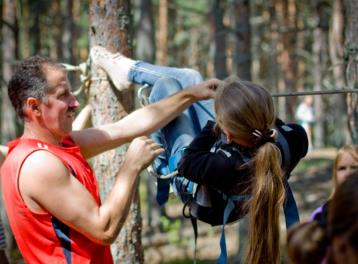 четвёртые сборы
«олимпийское движение»
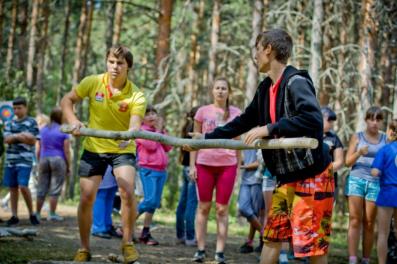 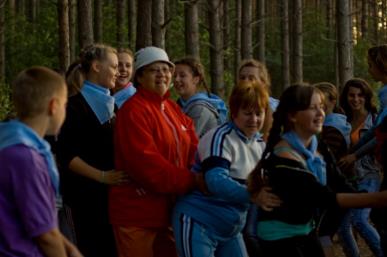 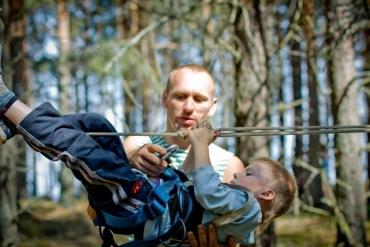 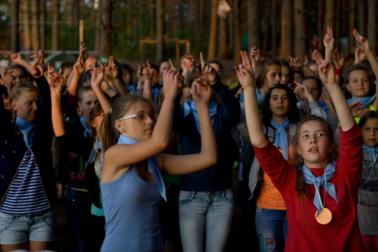 пятые сборы
«переход суворова через альпы»
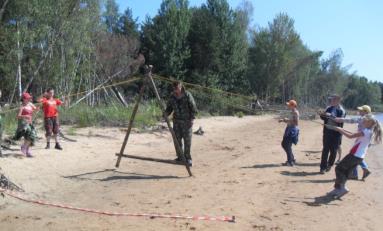 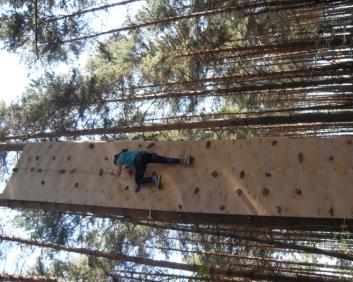 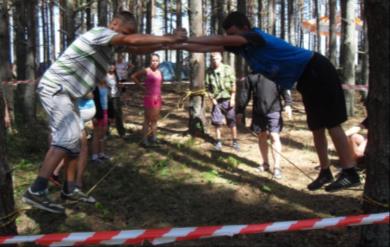 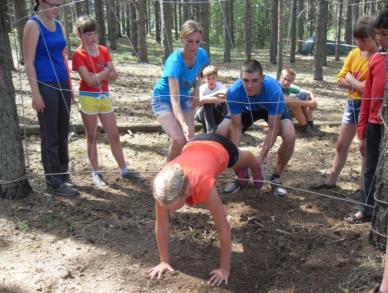 пятые сборы
«переход суворова 
через альпы»
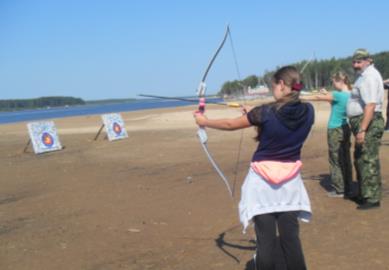 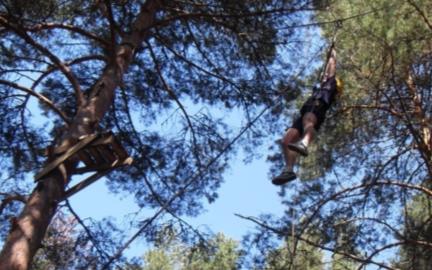 «зарница» Смотр строя и песни
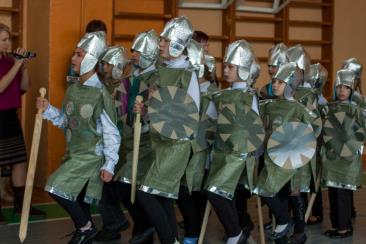 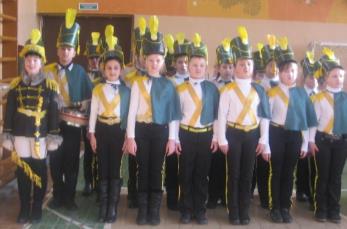 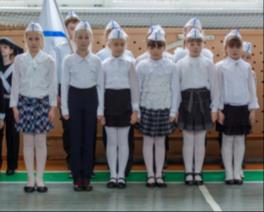 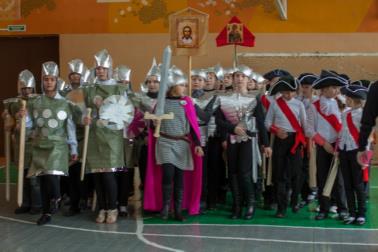 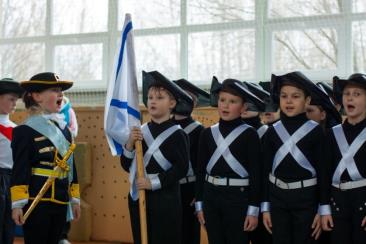 «зарница» бал
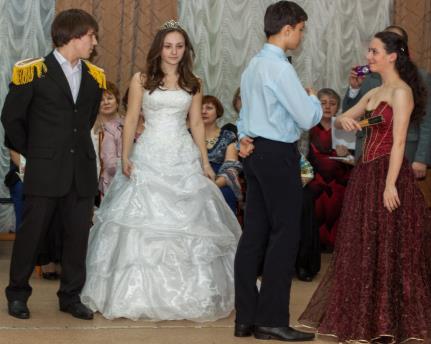 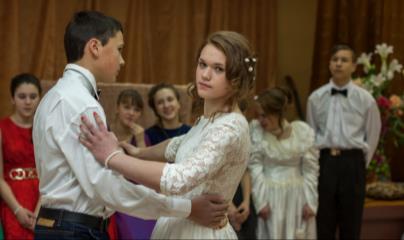 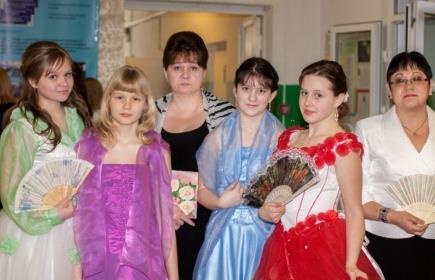 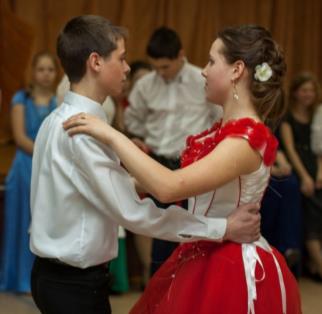 «зарница» бал
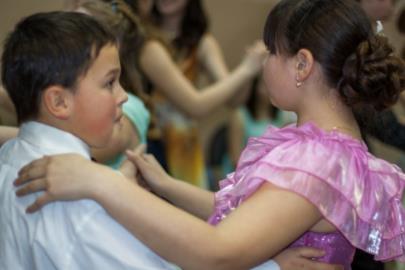 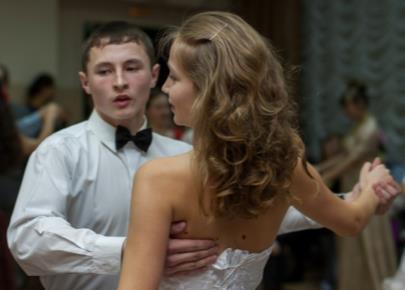 «зарница»
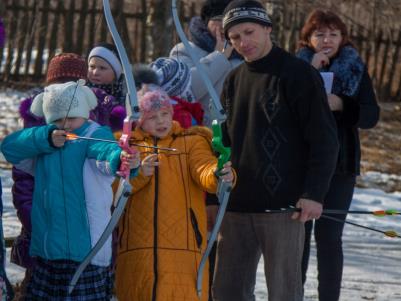 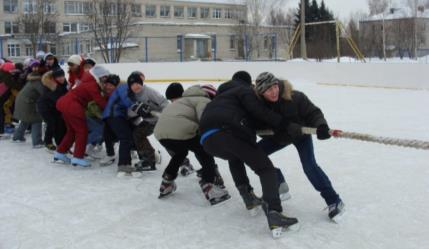 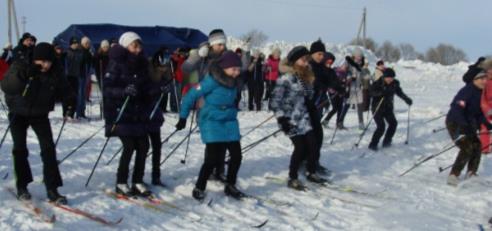 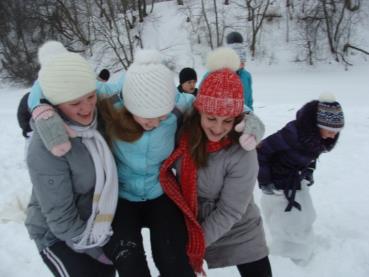 «зарница»
 взятие снежного городка
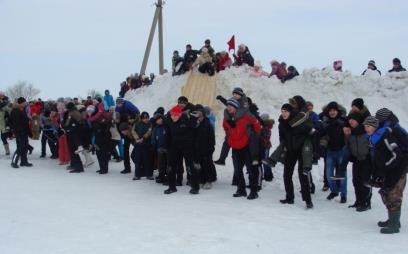 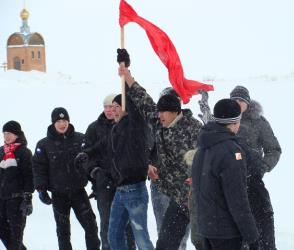 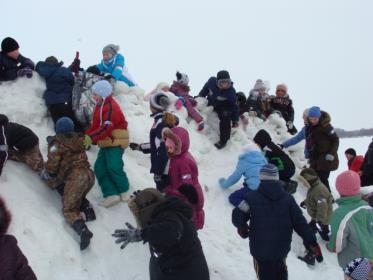 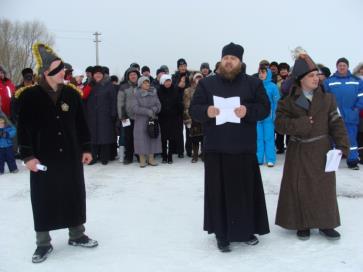 «вахта памяти»
Волгоград
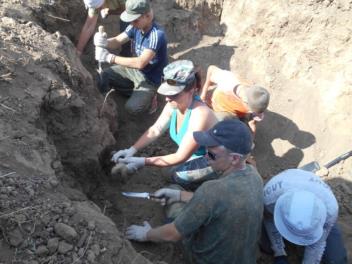 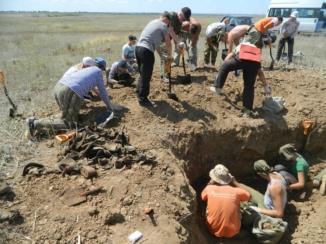 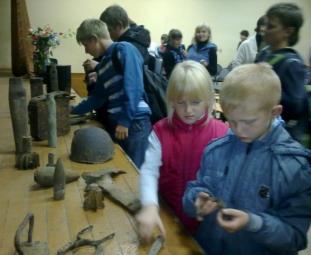 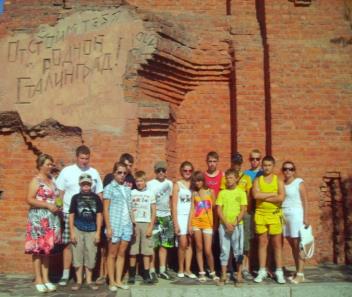 Благотворительная акция
«белый цветок»
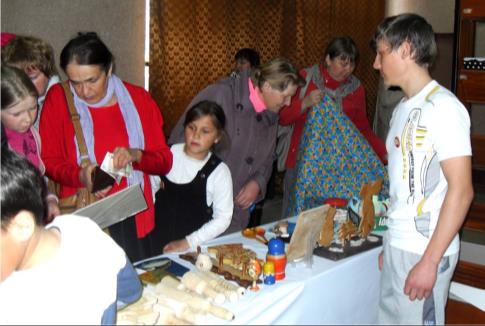 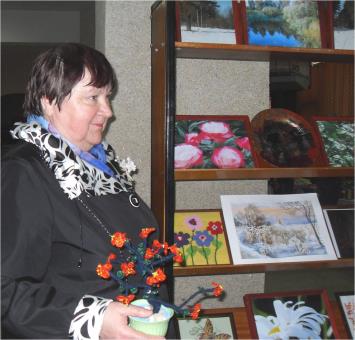 Благотворительная акция
«белый цветок»
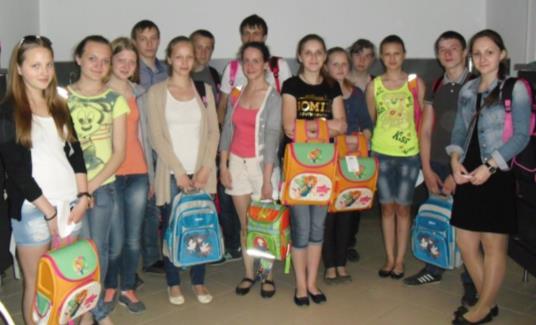 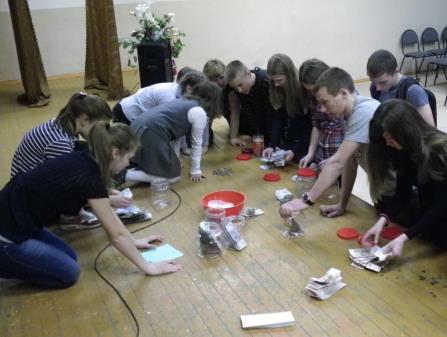 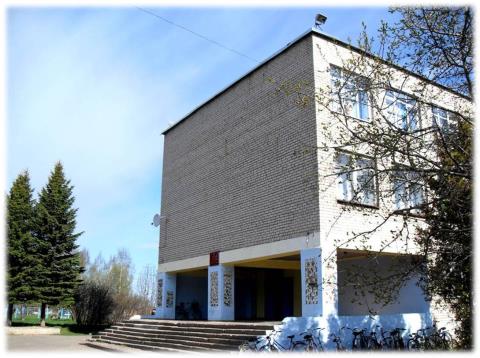 Спасибо 
за внимание!